ELPAC
English Language Proficiency Assessments for California
For DELAC
January 25, 2018
English Learner Law
Under Title VI of the Civil Rights Act of 1964 and the Equal Education Opportunity Act, California must: 
identify and assess ELs upon enrollment

monitor and evaluate EL students to ensure their progress with respect to acquiring English proficiency and grade level content knowledge.
Initial
Summative
Annual CELDT versus Summative ELPAC
Annual CELDT versus Summative ELPAC
*TK is tested on K assessment
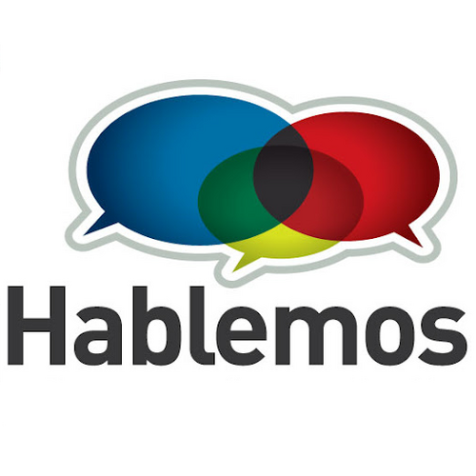 Sib Txuas Lus Tawm Tswv Yim
Let’s Talk:
Step 1:
With a partner, discuss 
the most important idea from the comparison between the CELDT and the ELPAC

Questions or concerns you still have
ELPAC Score Information-Summative
Overall Score
4 Performance Levels
Oral Language Scale Score 4 Performance Levels
Written Language Scale Score 4 Performance Levels
Speaking
Reading
Writing
Listening
3 Performance
3 Performance
3 Performance
3 Performance
Levels
Levels
Levels
Levels
ELPAC General Performance Level Descriptors
English learners at this level have well developed oral (listening and speaking) and written (reading and writing) skills. They can use English to learn and communicate in meaningful ways that are appropriate to different tasks, purposes, and audiences in a variety of social and academic contexts. They may need occasional linguistic support to engage in familiar social and academic contexts; they may need light support to communicate on less familiar tasks and topics. This test performance level corresponds to the upper range of the “Bridging” proficiency level as described in the 2012 California English Language Development Standards: Kindergarten Through Grade 12 (CA ELD Standards).
Level 4
English learners at this level have moderately developed oral (listening and speaking) and written (reading and writing) skills. They can sometimes use English to learn and communicate in meaningful ways in a range of topics and content areas. They need light to minimal linguistic support to engage in familiar social and academic contexts; they need moderate support to communicate on less familiar tasks
Level 3
and topics. This test performance level correspon “Bridging” proficiency level as described in the CA
English learners at this level have somewhat dev
English to meet immediate communication needs
ds to the upper range of the “Expanding” proficiency level through the lower range of the ELD Standards.
eloped oral (listening and speaking) and written (reading and writing) skills. They can use but often are not able to use English to learn and communicate on topics and content
ort to engage in familiar social and academic contexts; they need substantial-to-moderate topics. This test performance level corresponds to the low- to mid-range of the
CA ELD Standards.
oped oral (listening and speaking) and written (reading and writing) English skills. They municate meaning at a basic level. They need substantial-to-moderate linguistic support ontexts; they need substantial linguistic support to communicate on less familiar tasks and the “Emerging” proficiency level as described in the CA ELD Standards.
Level 2
areas. They need moderate-to-light linguistic supp support to communicate on less familiar tasks and
“Expanding” proficiency level as described in the
English learners at this level have minimally devel tend to rely on learned words and phrases to com to communicate in familiar social and academic c
Level 1
topics. This test performance level corresponds to
Connecting the ELPAC Levels to the 2012 ELD Standards
ELD Standards
ELD Standard Level
ELPAC Level
Additional Key Points
There will NOT be a comparison between the Initial Assessment and the Summative Assessment.
They are two different assessments with two different purposes.
Threshold scores go before the State Board of Education for approval.